Reflections on working with a professional coaching….
Not all coaches are the same – find one you gel with
It takes time to develop a beneficial coaching dialogue
Expect coaching to sometimes by uncomfortable – its not therapy
You need to prepare for a coaching session and be prepared to do the work afterwards to get the benefit
Include coaching as a development requirement in your PM and get governor support
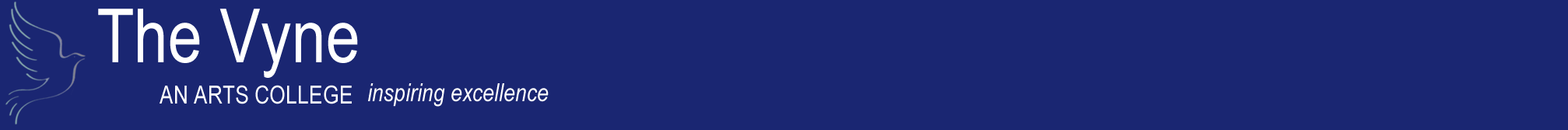 Nicola Pearce n.pearce@vyne.hants.sch.uk
Benefits of working with a professional coach
Space for non judgemental supported reflection
Identify and prioritise challenges – draw on previous successes
Build strategies to manage challenges with exploration of pros and cons
Held to account for looking after myself professionally and personally
Reflect on the fact I am being asked to achieve the impossible but I’m not Tom Cruise so be comfortable never achieving this
Challenge and banish my inner critic
Give perspective to my role
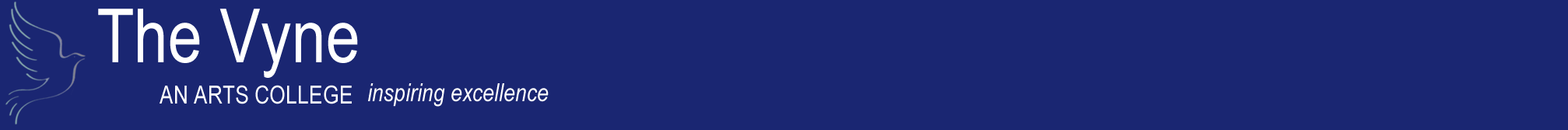 Nicola Pearce n.pearce@vyne.hants.sch.uk
When I feel the role is overtaking me as a person…
Self check, am I doing the deliberate actions which help me feel good	Ride my horse / run	Eat and drink properly through the day	Lean into my professional networks	Keep my chair of governors in the loop and use them to support	Plan positive interactions with students	Set and maintain boundaries around working time
Identify the challenge	Plan to tackle the current situation (involve others)	Plan to prevent it happening again or tackle before it becomes a problem
Give myself permission that I’m doing my best and that is good enough	It is an important job, but it is just a job
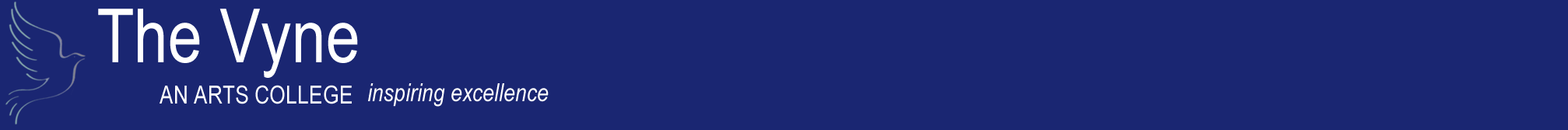 Nicola Pearce n.pearce@vyne.hants.sch.uk